DevOps Acceleration Engine
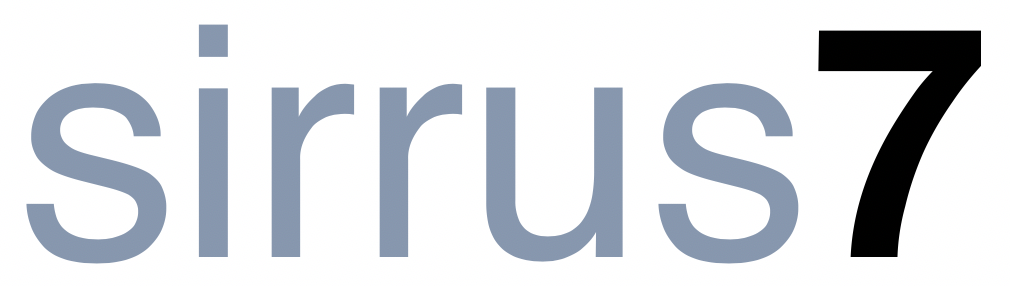 An integrated framework designed to transform IT organizations
Total ComponentRetail Pricing:
$501,800*
GHE Retail: $25,000 1-year/100 seats
Enterprise Standard Support
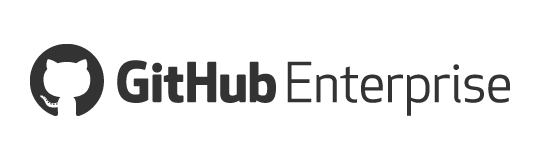 PTFE Retail: $150,900 1-year/66 seats
Gold-Level Support
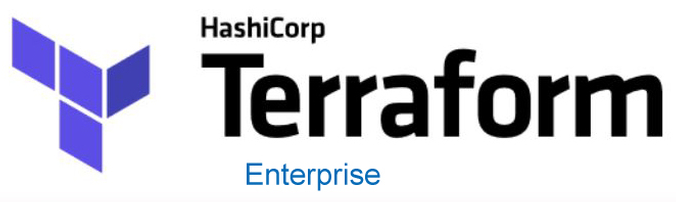 Discounted Pricing:Azure MarketplaceDevOps Acceleration Engine $390,000*
Services Retail: $250,000 4-months
Dashboard Retail: $12,000 1-year
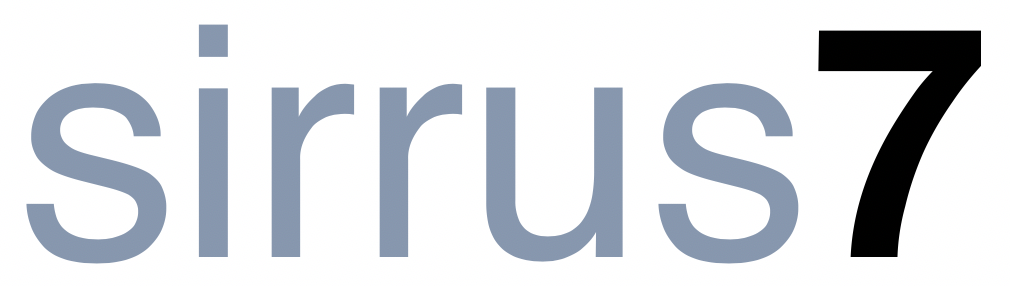 CircleCI Retail: $63,900 1-year/100 seats
Gold-Level support*
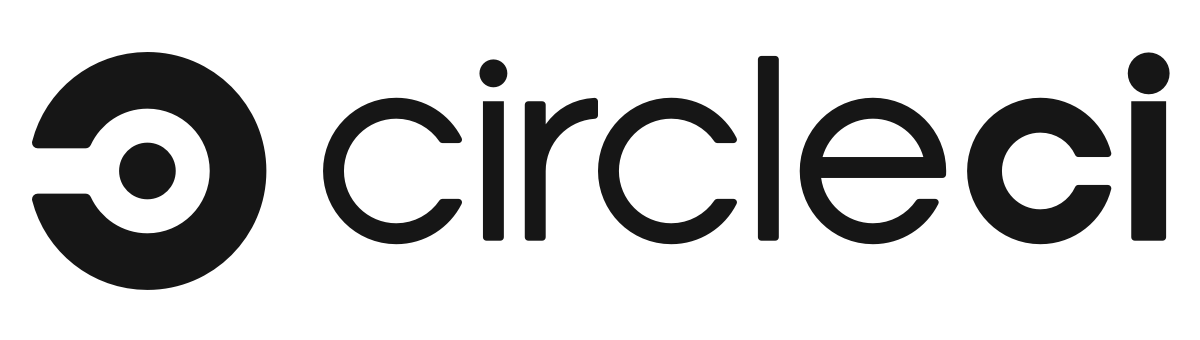 $111,800 Savings (22%)on Azure Marketplace+4-Months of Azure Credits
Azure Retail: Varies by Consumption
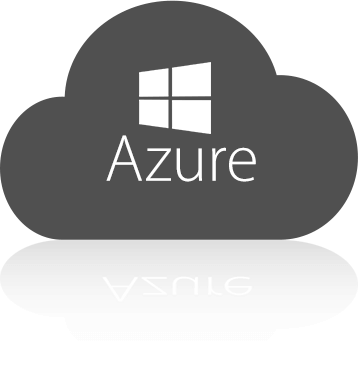 * CircleCI is an optional component for the bundle. Other Ci/Cd tools can be substituted and price will adjust accordingly.
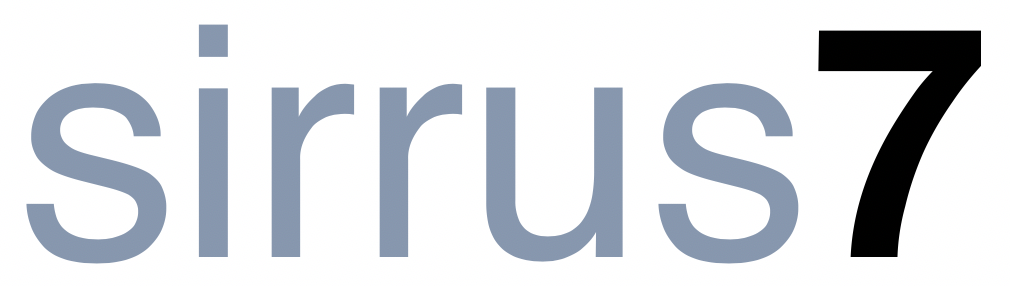 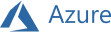 [Speaker Notes: Pricing slide (+pTFE adjustments, +CircleCI)]